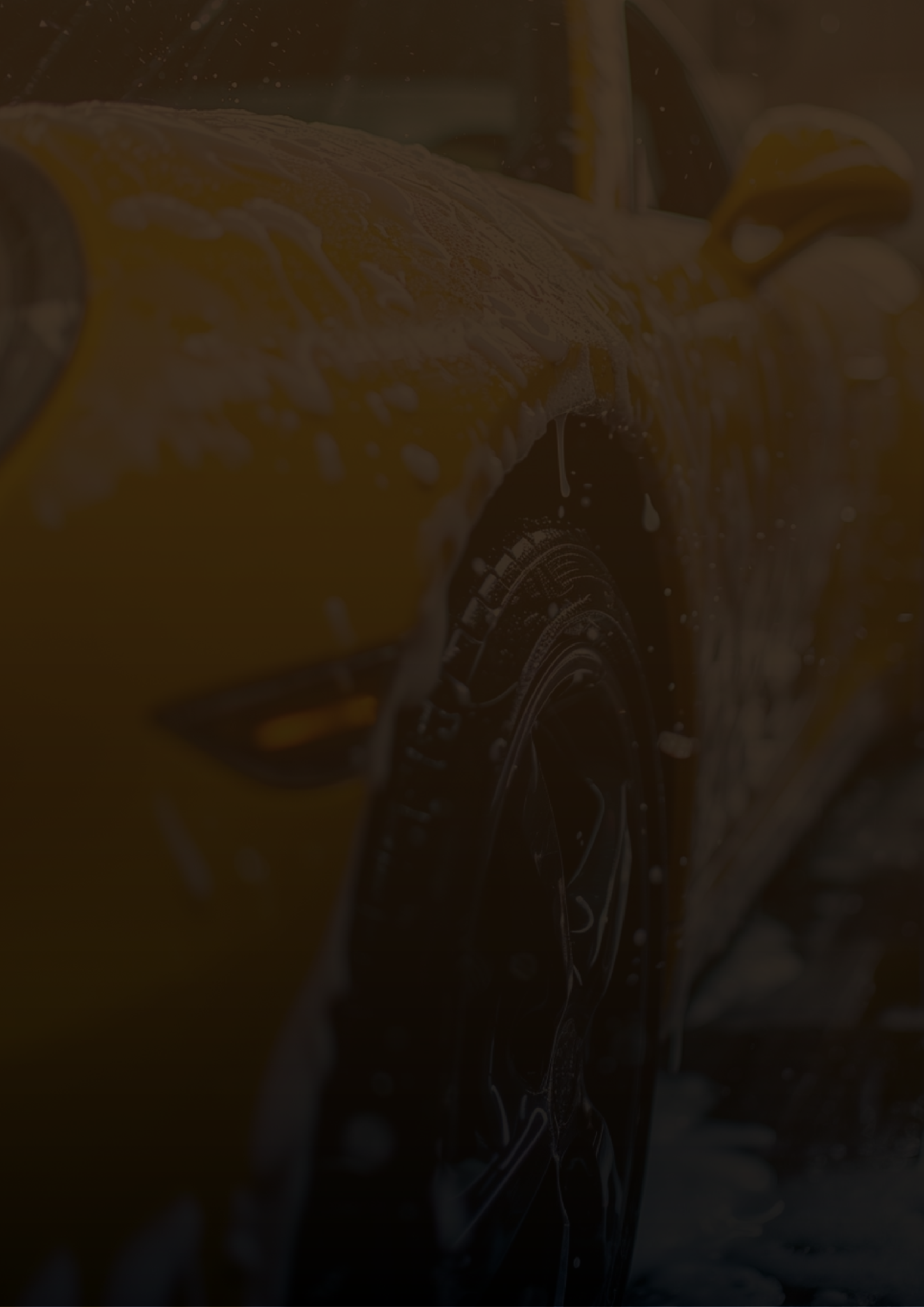 CAR WASH
Price List
Membership 
Packages:
Basic Wash | Starting at $10
Standard Wash | Starting at $20
Deluxe Wash | Starting at $40
Premium Wash | Starting at $60
Additional Services:
Start at 
$30/month
- Exterior wash
- Basic wash services
- Standard wash services
- Deluxe wash services
- Upholstery shampooing: $20
- Tire shine
- Interior vacuuming
- Hand wax
- Clay bar treatment
- Carpet cleaning: $15
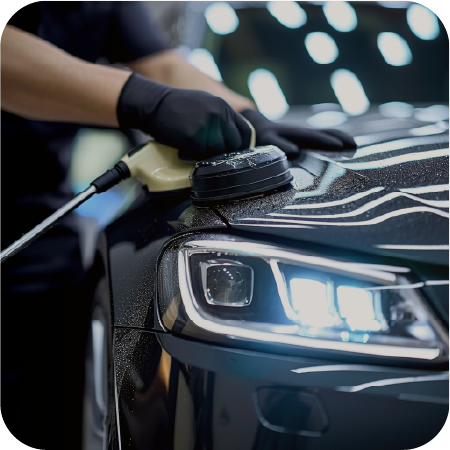 - Window cleaning
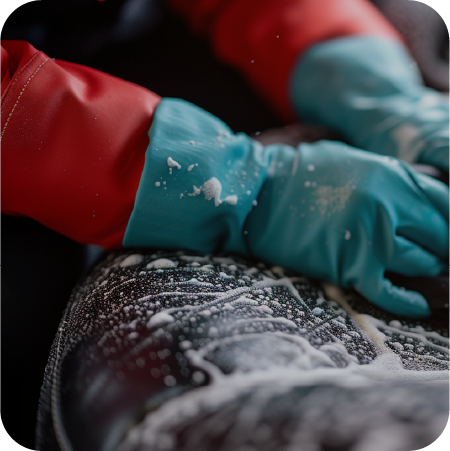 - Interior surface cleaning
- Interior detailing
- Engine bay cleaning: $25
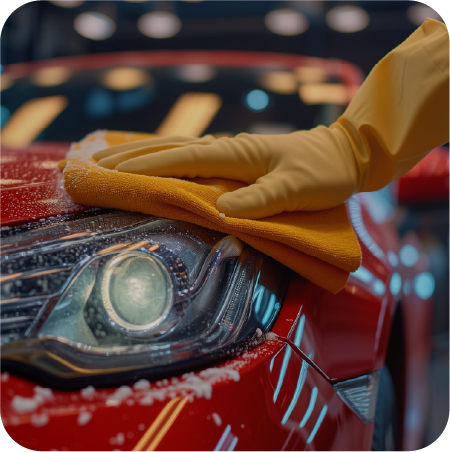 Call Now: +1-012-345-7996 | 47263 Borer Bypass Suite 489 | www.site.ltd